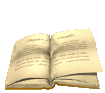 Духовно-нравственное воспитание
Детство всегда с надеждой обращено в будущее, как бы ни было беспощадно настоящее. И дети, как правило, ждут, чтобы взрослые показали им путь, который определит им жизнь. Призовём ли мы их к Свету или оставим во тьме неведения? От этого зависит наш завтрашний день.
Задачи духовно-нравственного воспитание:
Воспитывать учащихся в духе гражданственности и патриотизма
выявлять природные задатки
развивать творческий потенциал каждого ученика
 привлекать учащихся к работе по возрождению
сохранению и преумножению культурных ценностей 
накопленных поколениями 
развивать способности к объективной самооценке и  саморегуляции в поведении
чувство собственного достоинства 
способности к социальной адаптации
Духовность-способность понимать других людей, стремление у внутреннему совершенствованию.
«Духовность»-свойство души, состоящее в преобладании духовных, нравственных и интеллектуальных интересов над материальными
«А ведь только…Добрый человек из доброго сокровища сердца своего выносит злое, ибо от избытка сердца говорят его уста…»(Евангелие от Луки).
Взаимодействие семьи и школы содействует духовно-нравственному развитию и гражданскому воспитанию не только школьников , но и их родителей.
Духовно- нравственное воспитание- проблема комплексная и решить её можно постепенно, включая в этот процесс всех членов социума: как взрослых, так и детей.
Мир духовных ценностей нельзя навязать ребёнку, они приобретаются собственными усилиями.
«В жизни надо иметь служение- служение какому-то делу. Пусть это дело будет маленьким, оно станет большим, если будешь ему верен.»

Лихачев.